BC Practicum Schoolsfor visitingNTNU teacher candidates
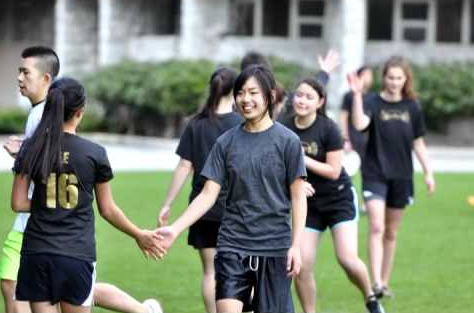 Secondary school contacts & arrival times
Gladstone -  Mr. Chris Parker – 8:20 AM
University Hill - Tim McGeer - 8:20 AM
Prince of Wales – Mr. Dave Derpak – 8:40 AM
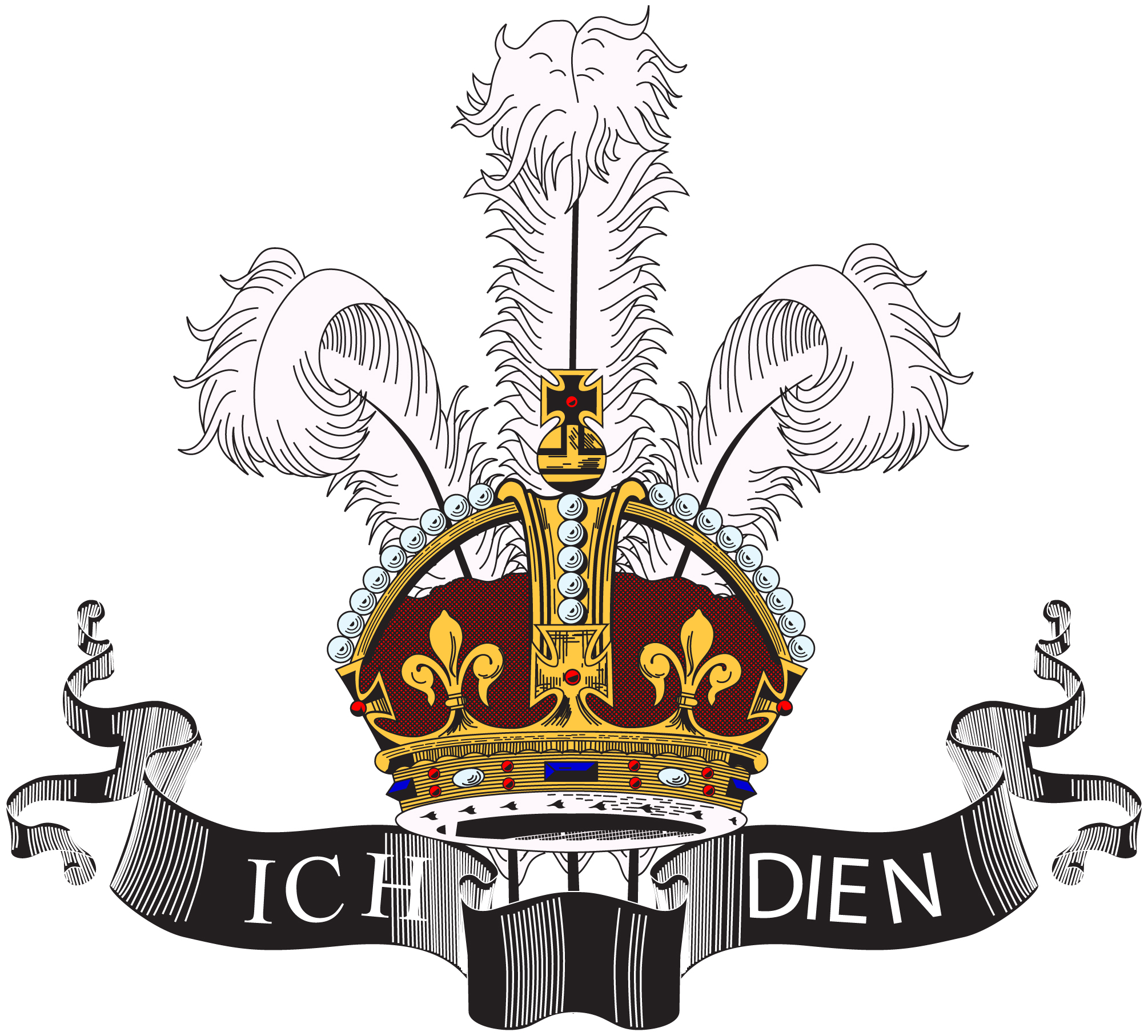 Prince of Wales Secondary
Gold
Mini School
TREK
Gladstone Secondary
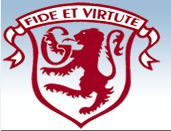 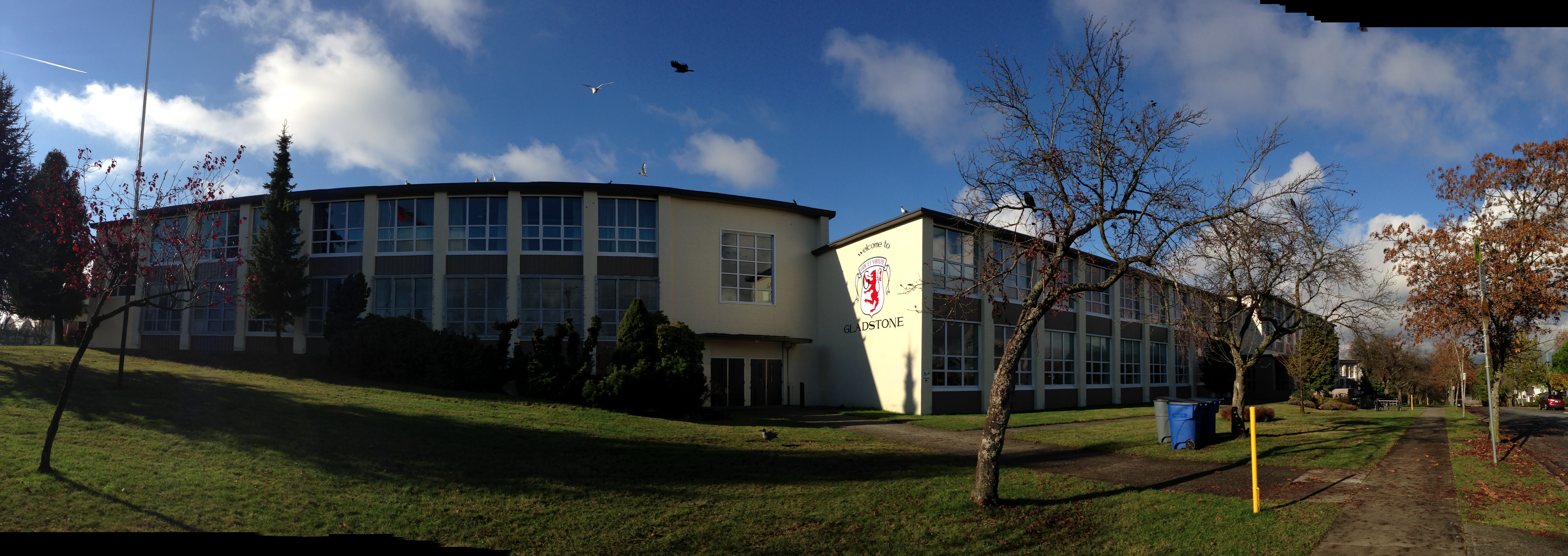 Mandarin
Mini School
Success Towards Employment Program (STEP)
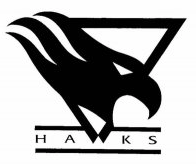 University Hill Secondary
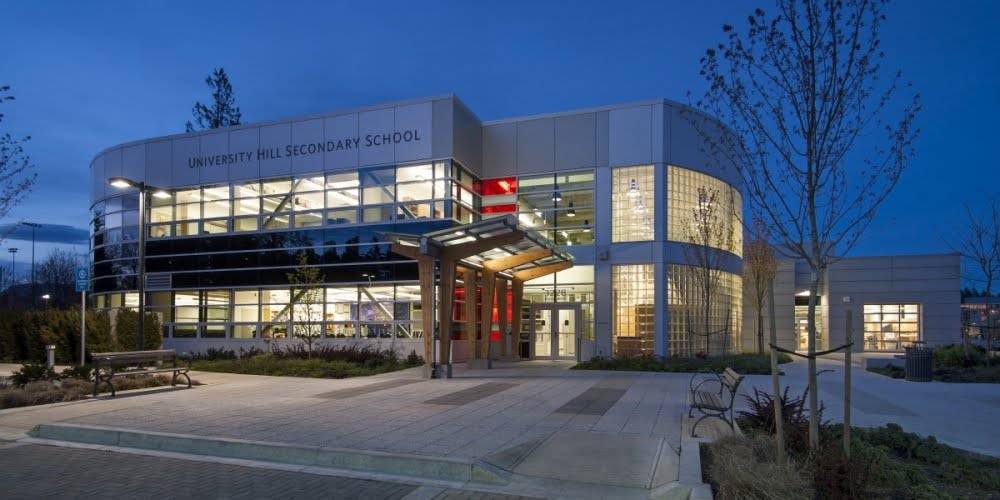 ACE IT
Diverse Learners
Transition Program